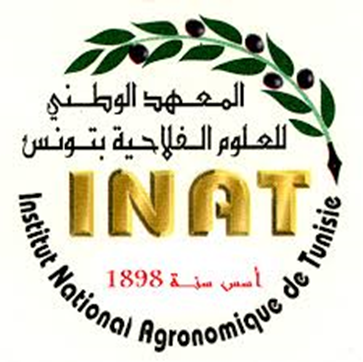 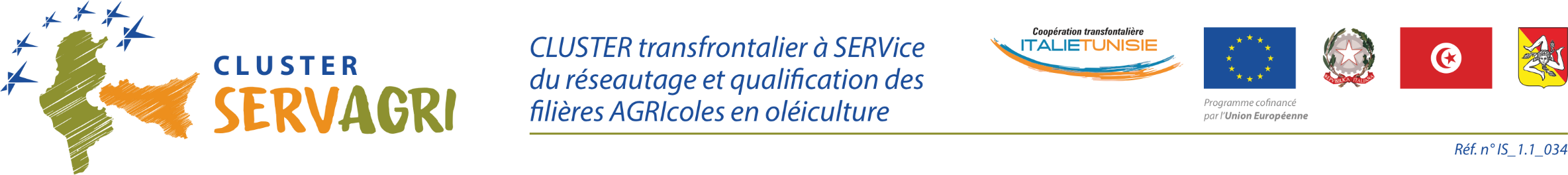 Evènement de dissémination – 23 Novembre 2023
« Qualification des filières oléicoles : Connecter les acteurs, renforcer les liens »
Clusters : le moteur du réseautage et de la qualification de la filière oléicole
Dr. Mohamed KEFI
mohamed.kefi@certe.rnrt.tn
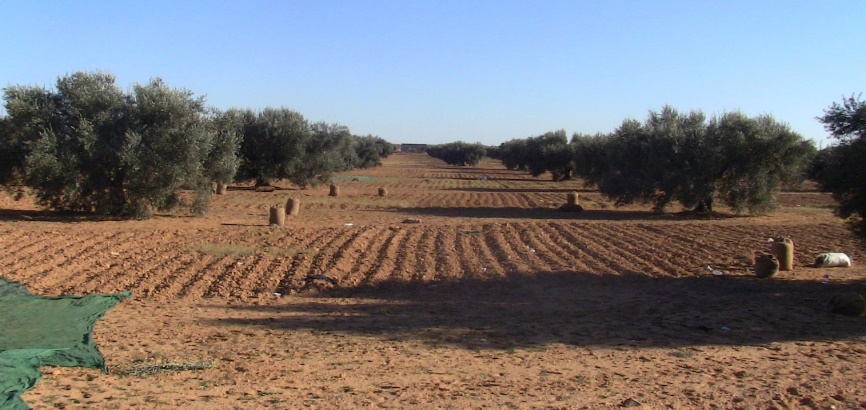 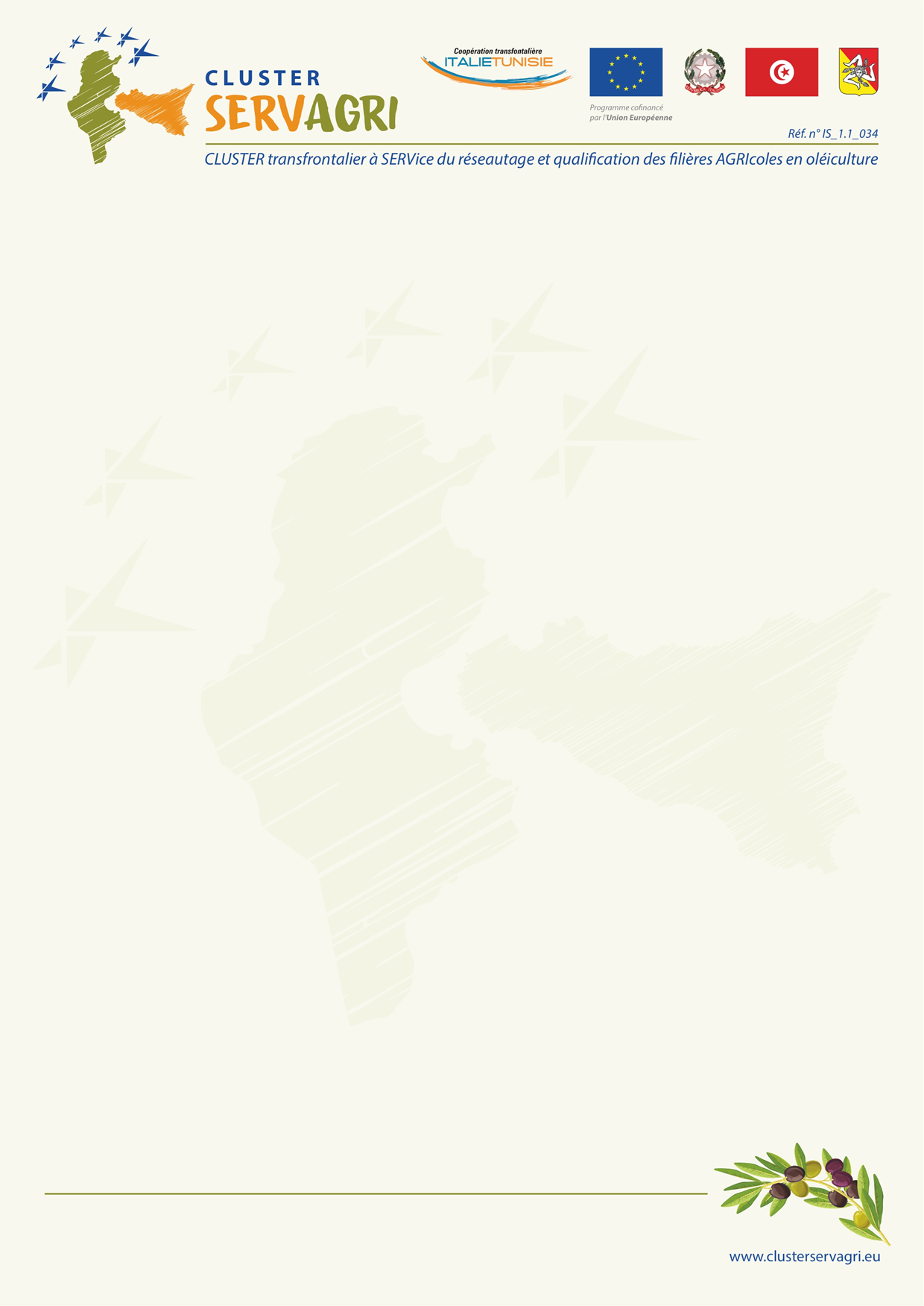 1
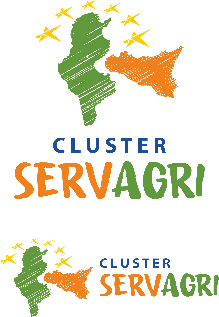 Plan
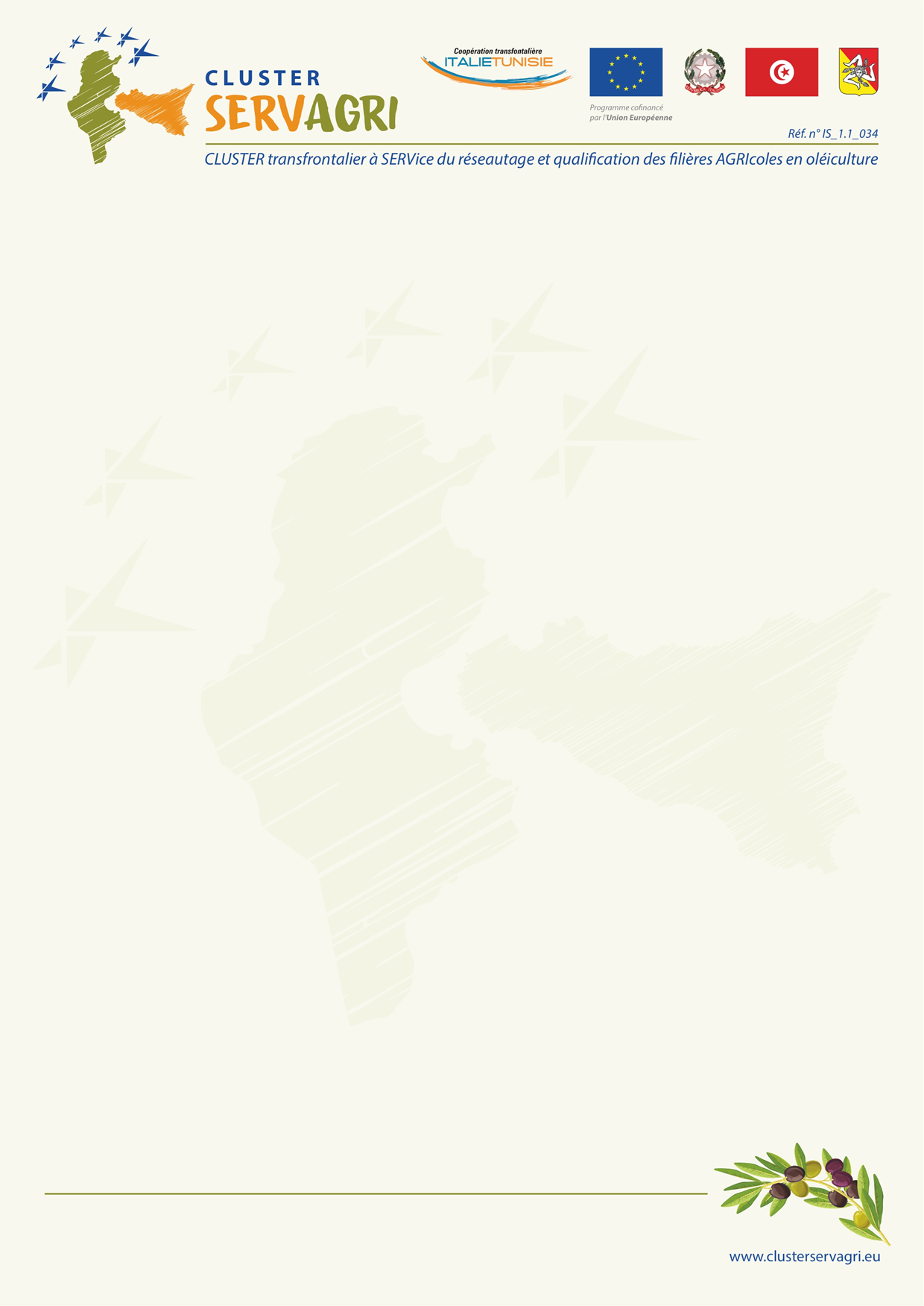 2
Spécificités de la filière de l’huile d’olive (1)
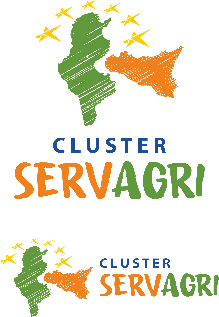 Indicateurs de la filière de l’huile d’olive en Tunisie
440,000 T
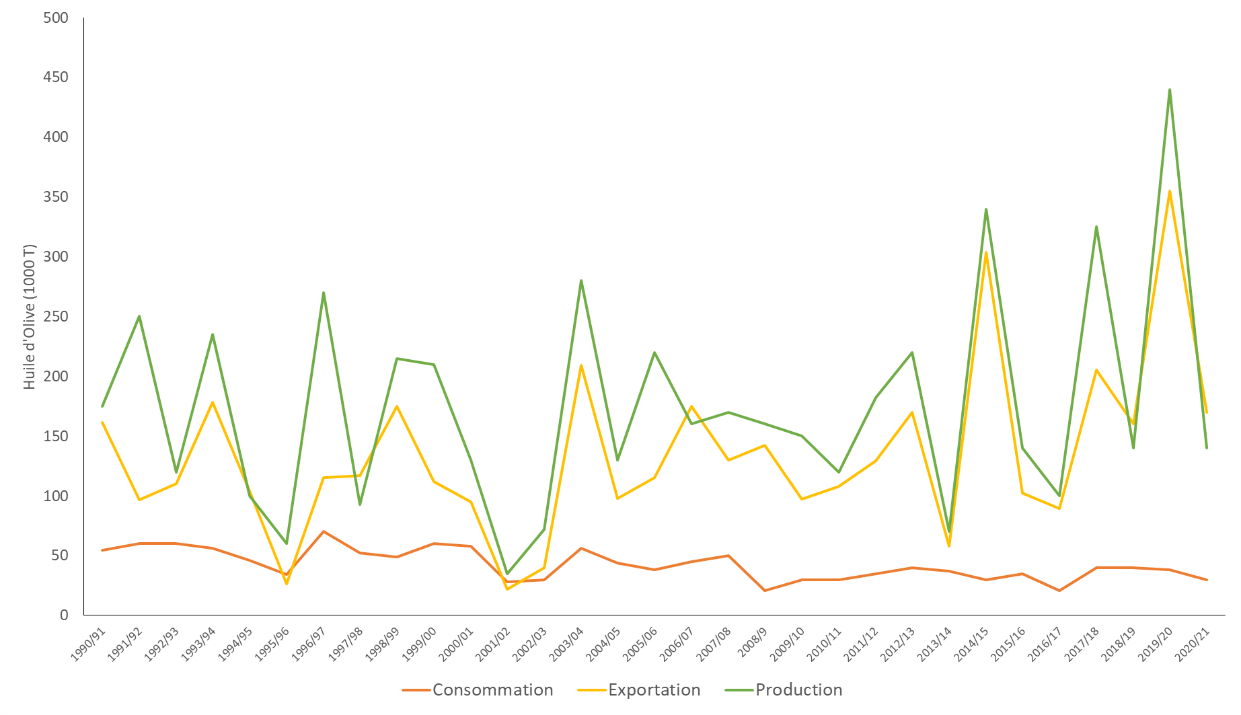 340,000 T
Prod. : 156,000 T
Prod. : 169,000 T
Exp. : 112,000 T
Prod. : 202,000 T
Exp. : 120,000 T
Cons. : 44,000 T
Exp. : 168,000 T
Cons. : 49,000 T
Cons. : 34,000 T
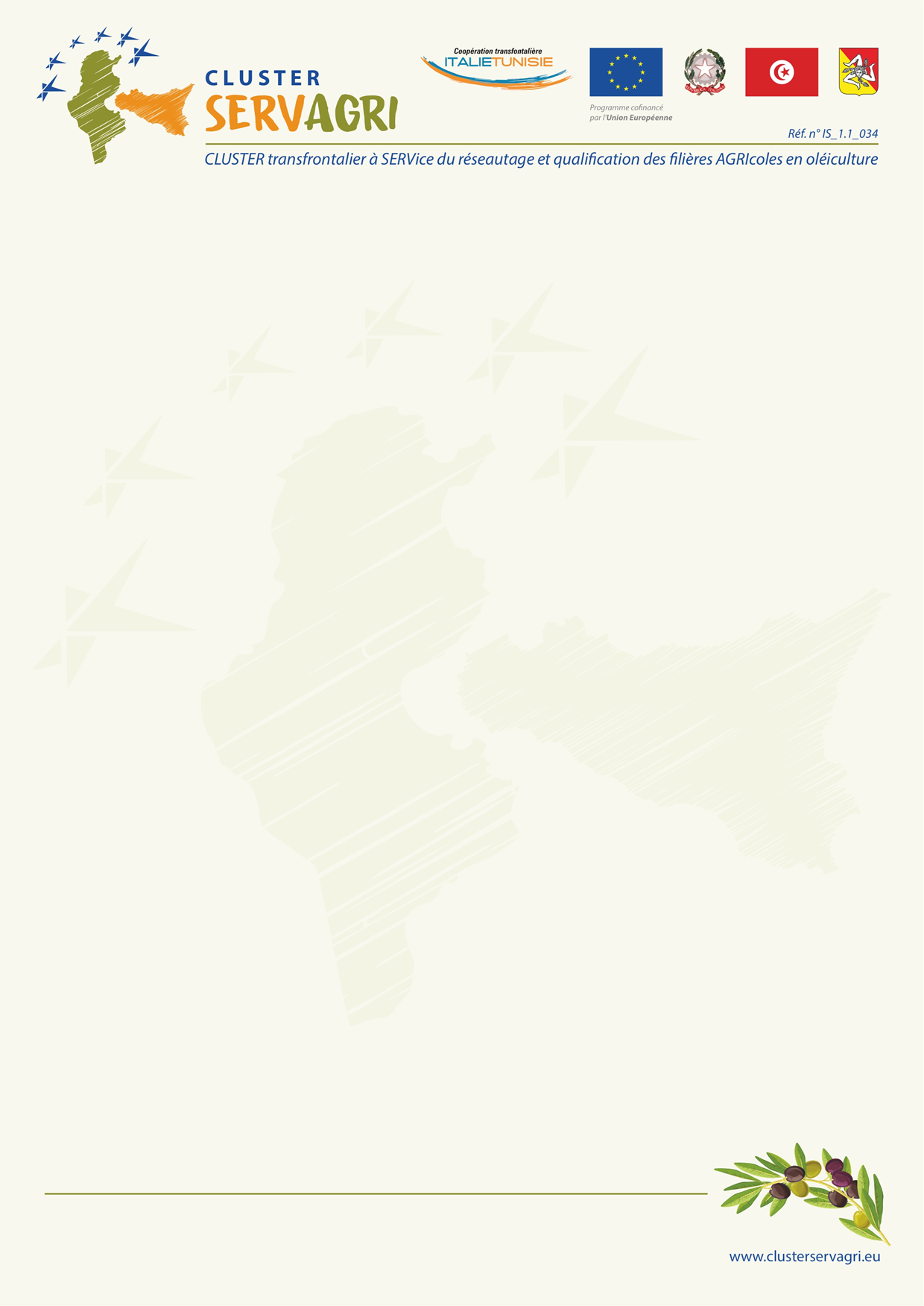 3
(COI, 2022)
Spécificités de la filière huile d’olive (2)
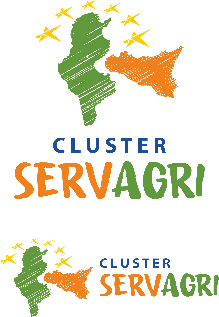 Caractéristiques de la filière Huile d’Olive
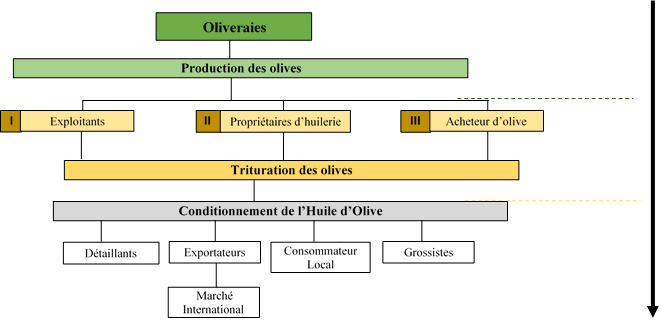 Niveau I : Production
Niveau II : Transformation
Niveau III : Consommation et Commercialisation
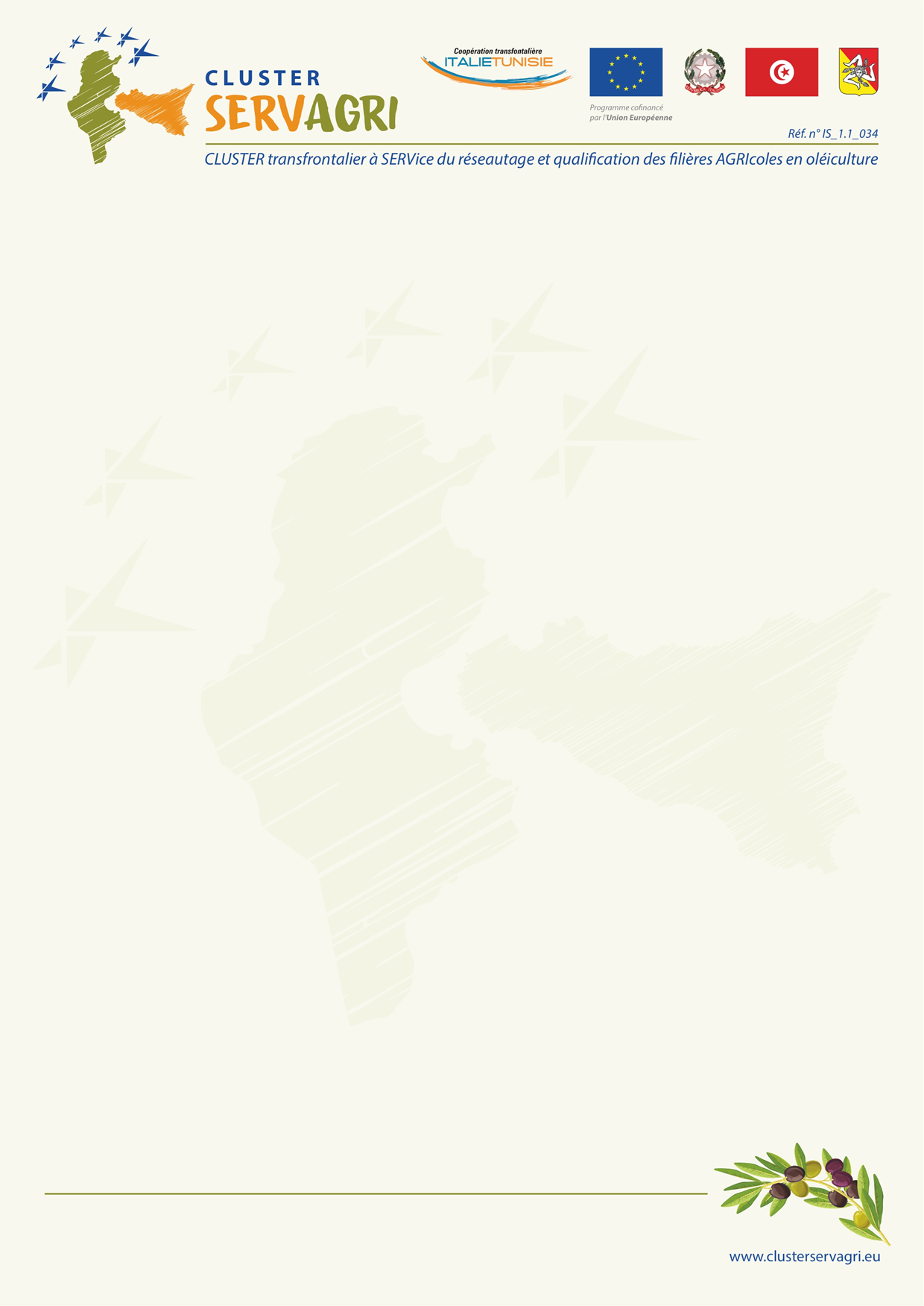 MARHP
MCDE
4
ONH
CEPEX
UTICA
UTAP
Institutions de Recherche
Spécificités de la filière de l’huile d’olive (3)
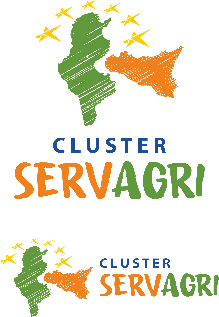 Les productions d’olives en Tunisie varient irrégulièrement entre les années de haute production et les années de production beaucoup plus faible ; Effet des conditions climatiques
La production des oliviers est généralement caractérisée par une alternance bisannuelle (année « ON » et année « OFF ») ; 
La consommation Tunisienne est relativement faible par rapport à la production;
La filière oléicole tunisienne a connu un essor assez important avec la mise en place des réglementations appropriées ;
Saison 2019/2020 a été exceptionnelle. 
93% des exportations en vrac ;
51% des exportations vers l’Espagne ;
21 % des exportation vers l’Italie ;
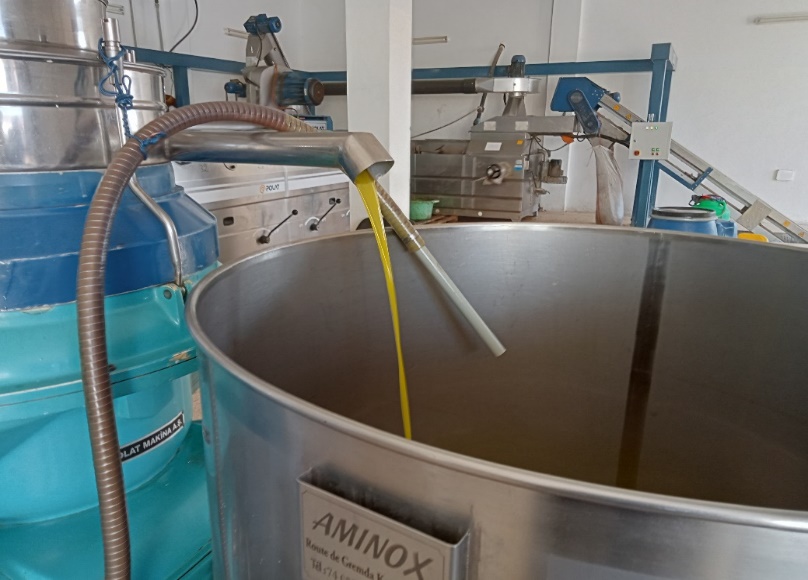 5
Spécificités de la filière huile d’olive (4)
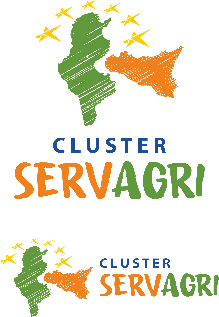 Indicateurs de la filière de l’huile d’olive en Italie
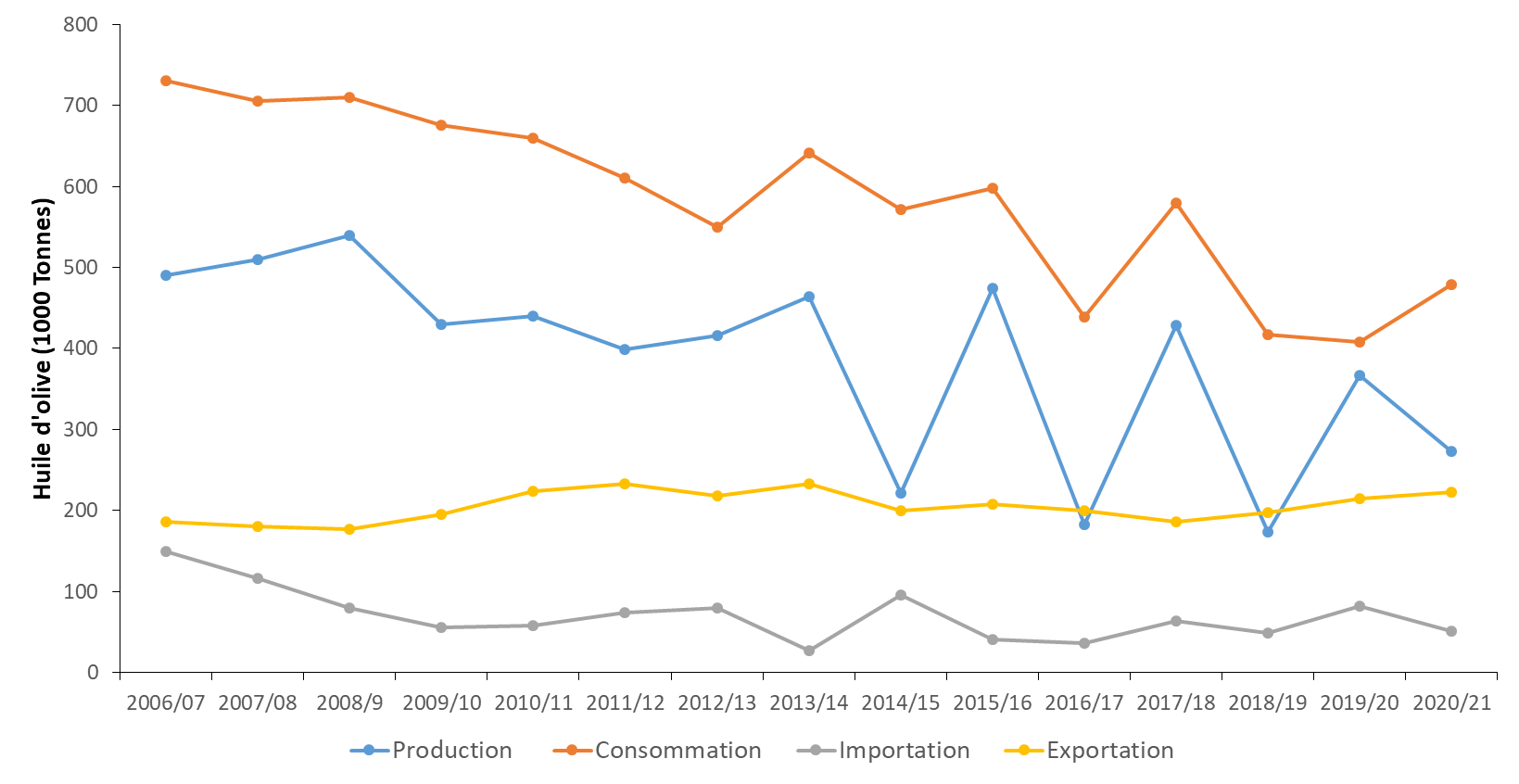 Déficit de consommation
Stratégie Importation
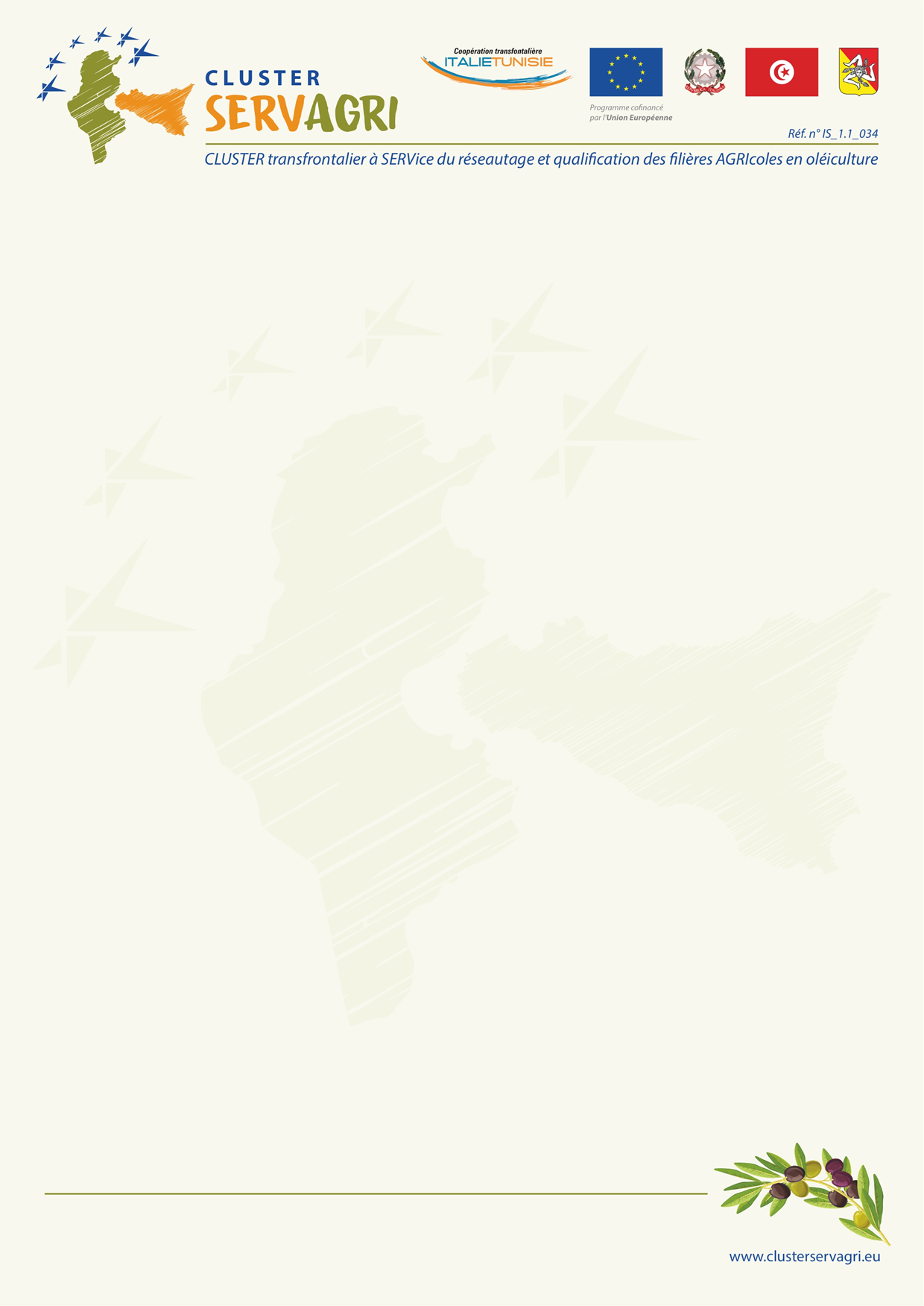 6
COI, 2022
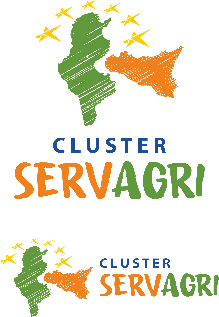 Spécificités de la filière huile d’olive (5)
Exportation de l’huile d’olive
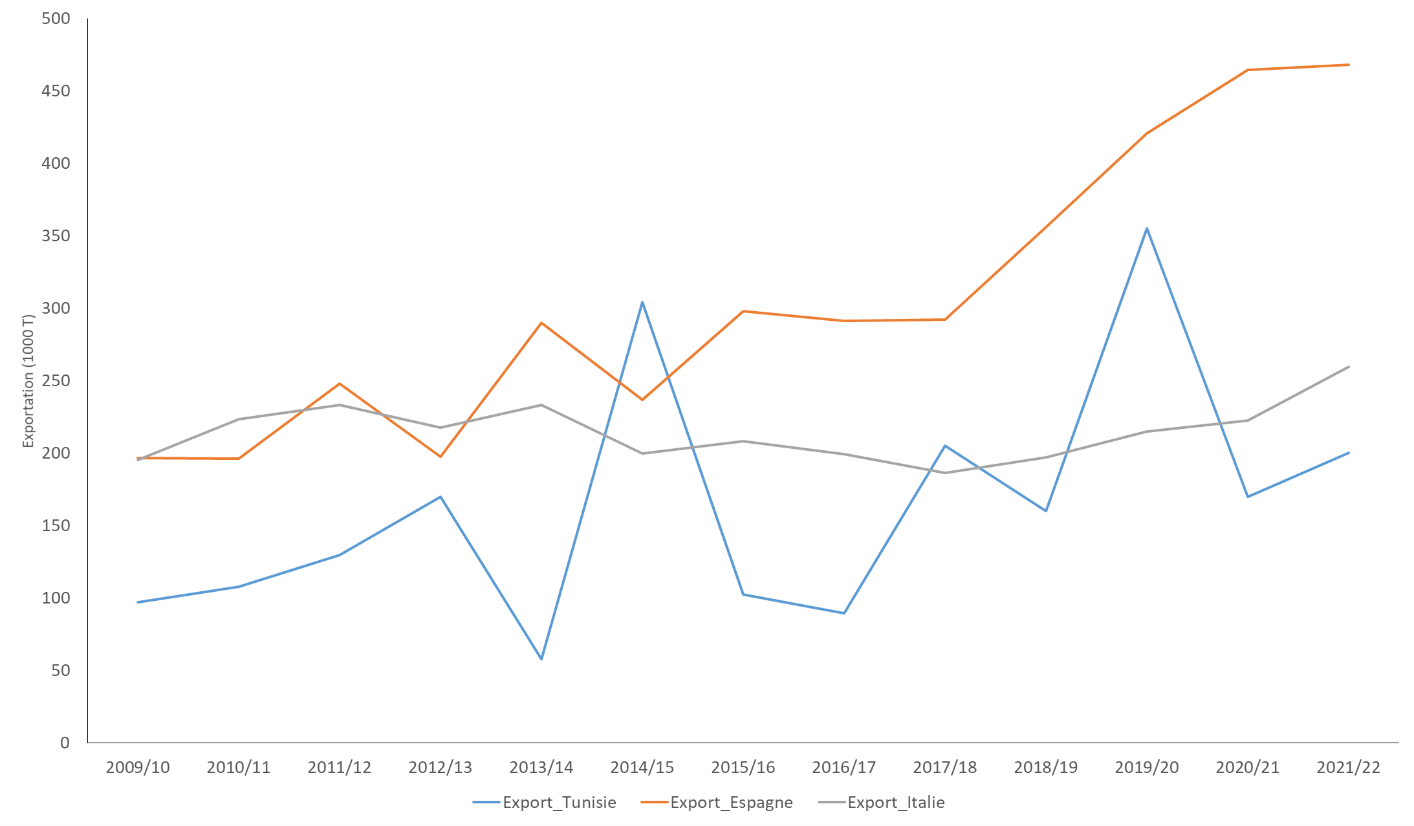 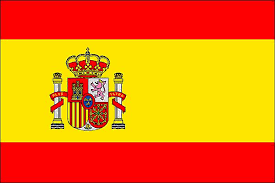 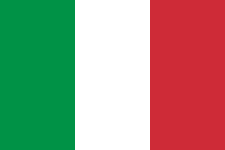 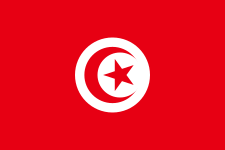 Impact sur l’économie Nationale
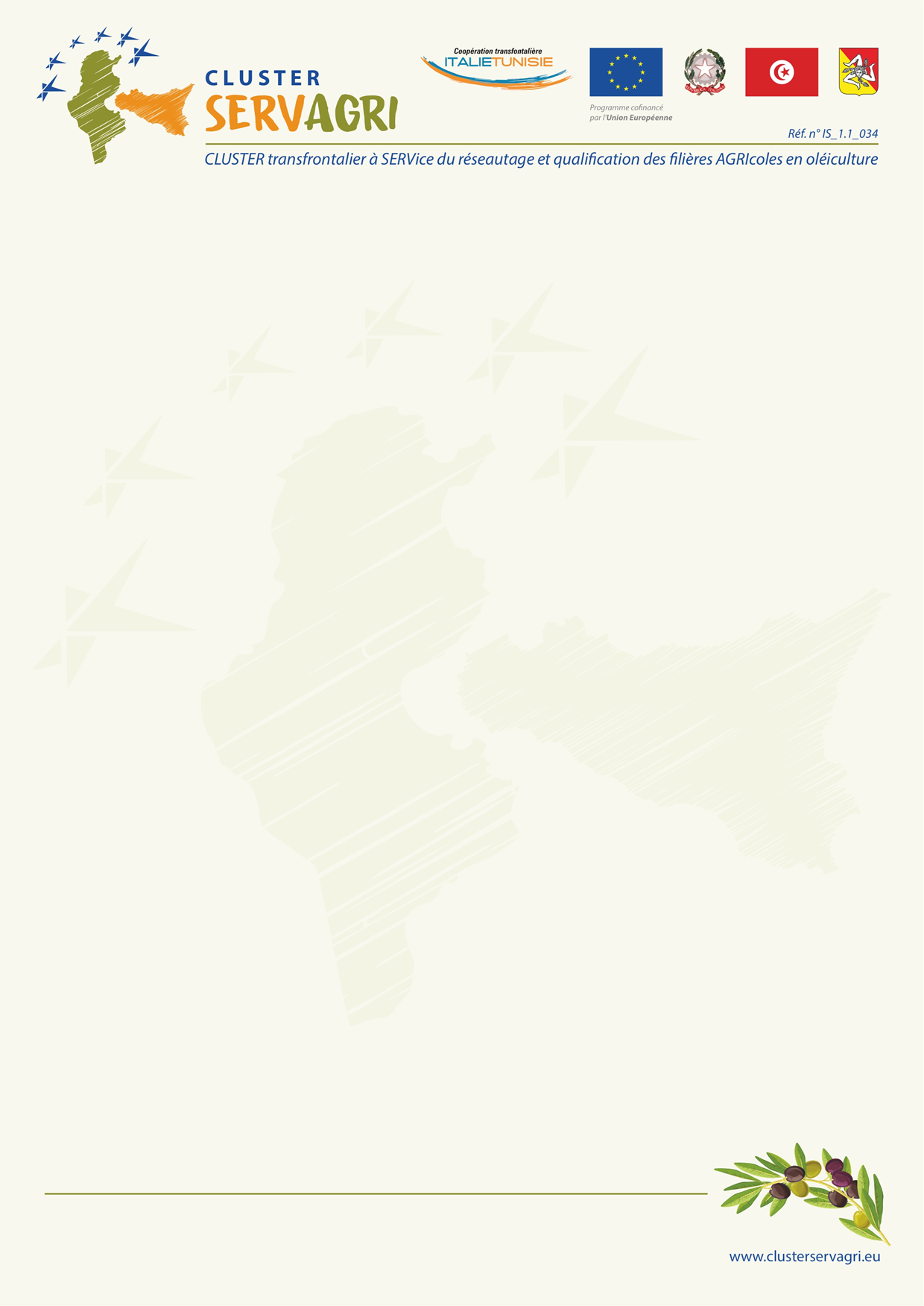 7
COI, 2022
Variation du prix de vente de l’huile d’olive
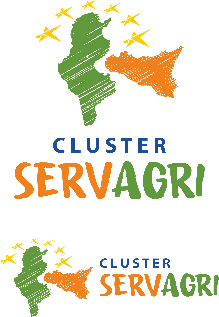 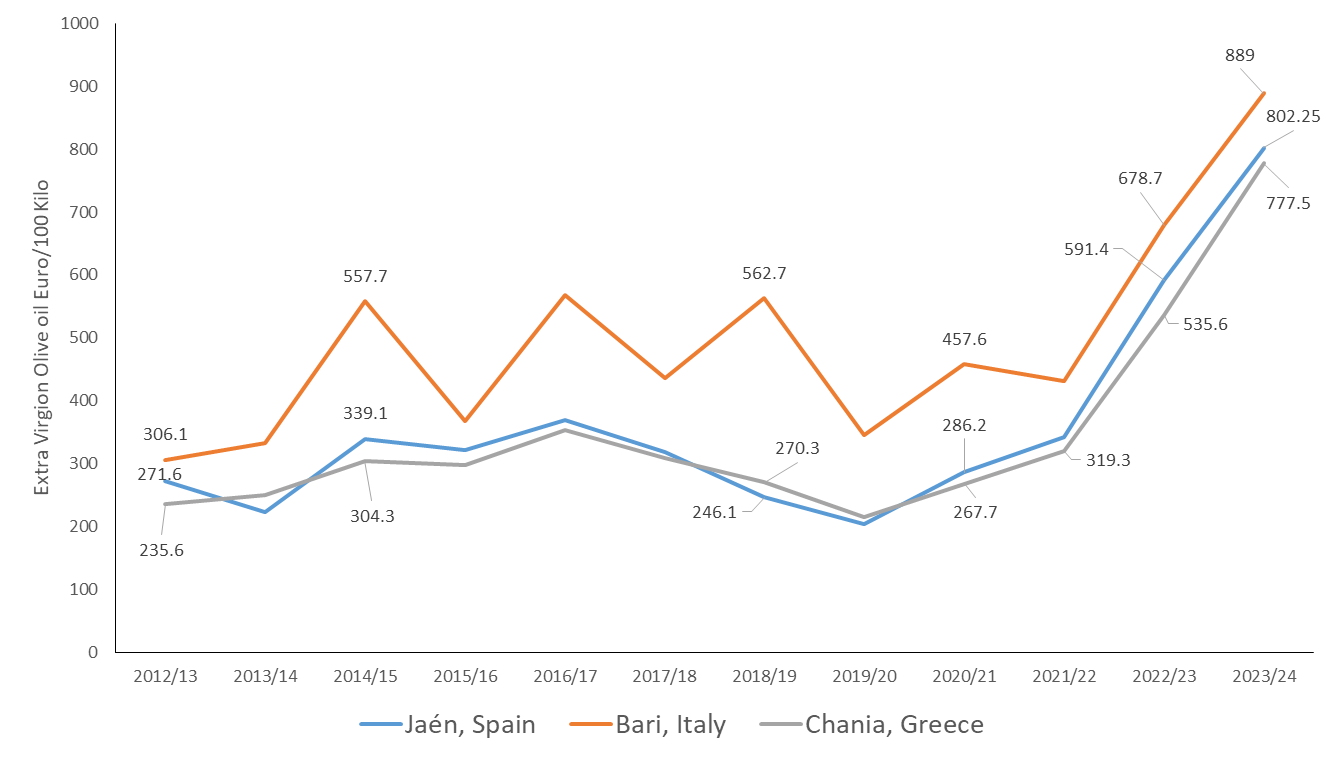 Spain 802,25 
(Octobre 2023)
Italy 889 
(Octobre 2023)
Greece 777.5
(Octobre 2023)
Prix de vente de l’huile d’olive : 
Loi de l’offre et de la demande  sur les marchés mondiaux
2023/ 2024
Baisse des production à l’échelle mondiale (Espagne)
8
COI, 2023
Caractéristiques de la zone SERVAGRI
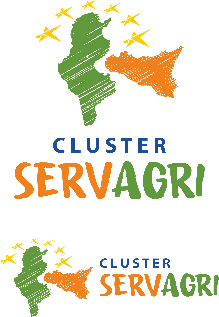 Tunisie
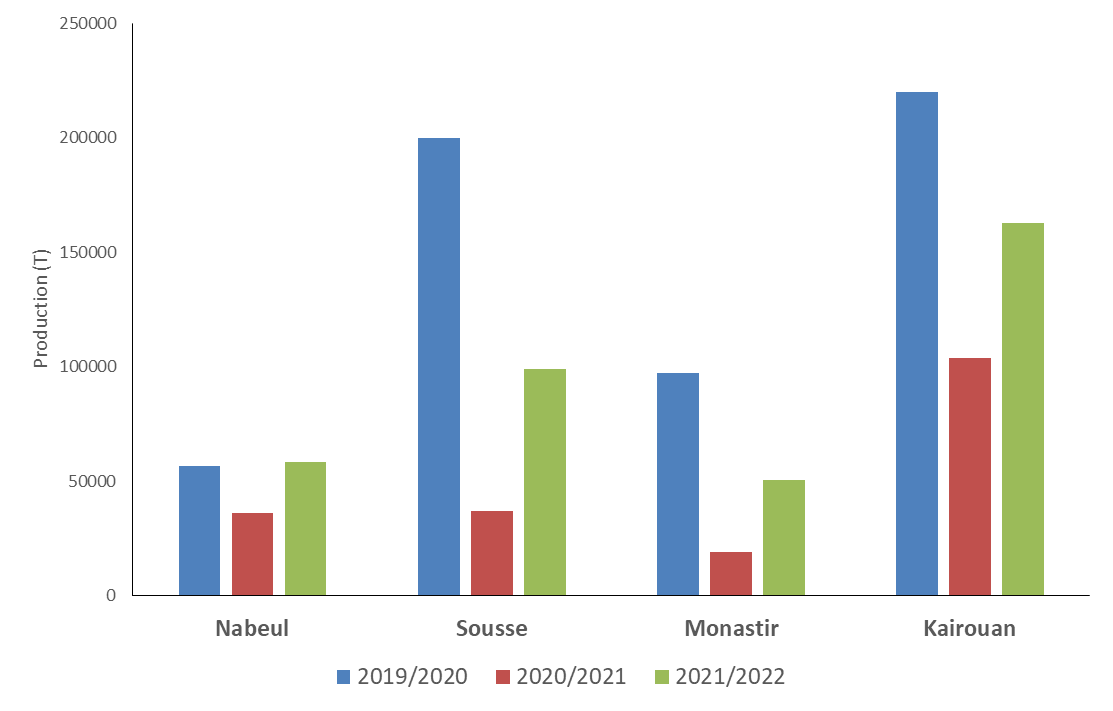 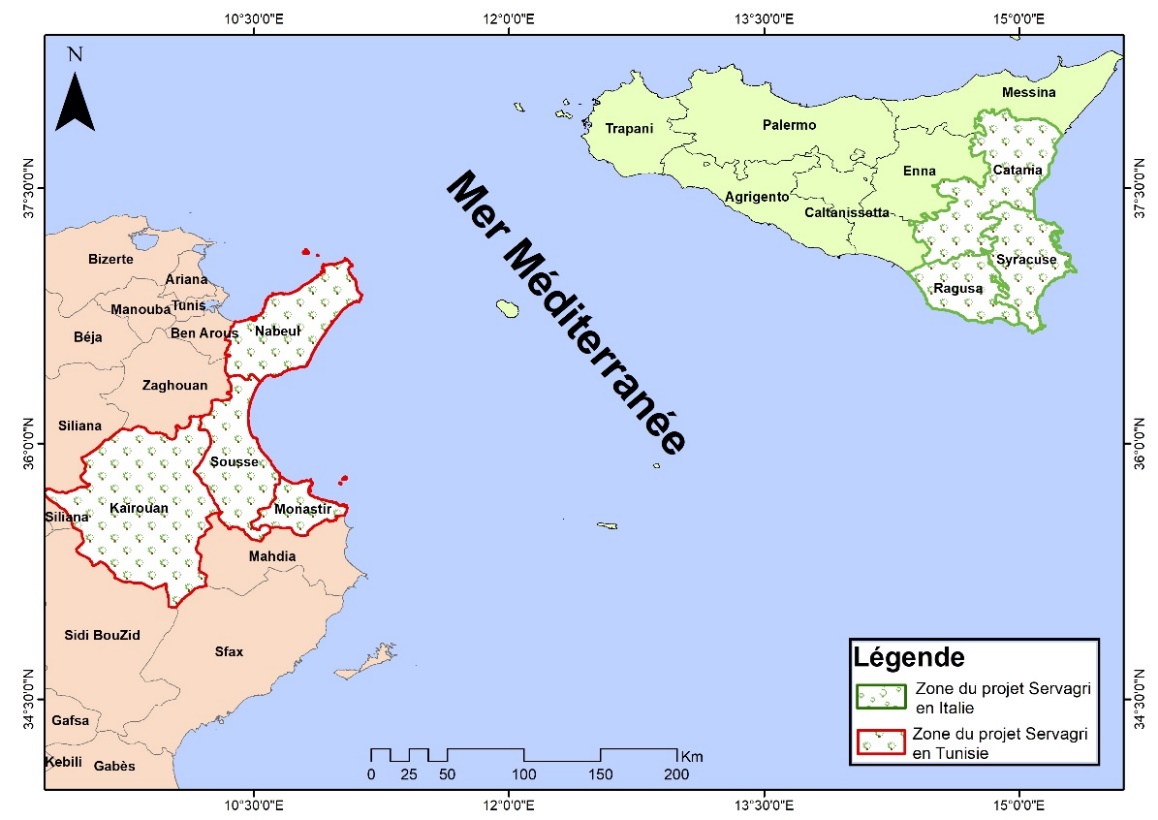 163,000 T
Variété Chemlali
98,975 T
Variété Chétoui
58,600 T
50,393 T
(DGPA, 2022)
3 Provinces : Raguse, Syracuse et Catane
- Catane : Superficie : 10,500 ha ; Var. Nocellara dell'Etna
- Raguse : Superficie : 8,367 ha ;
- Syracuse : Superficie : 8,930 ha; Var. la Tonda Iblea
Deux appellations d'origine protégée (AOP) : 
*Monte Iblei
*Monte Etna
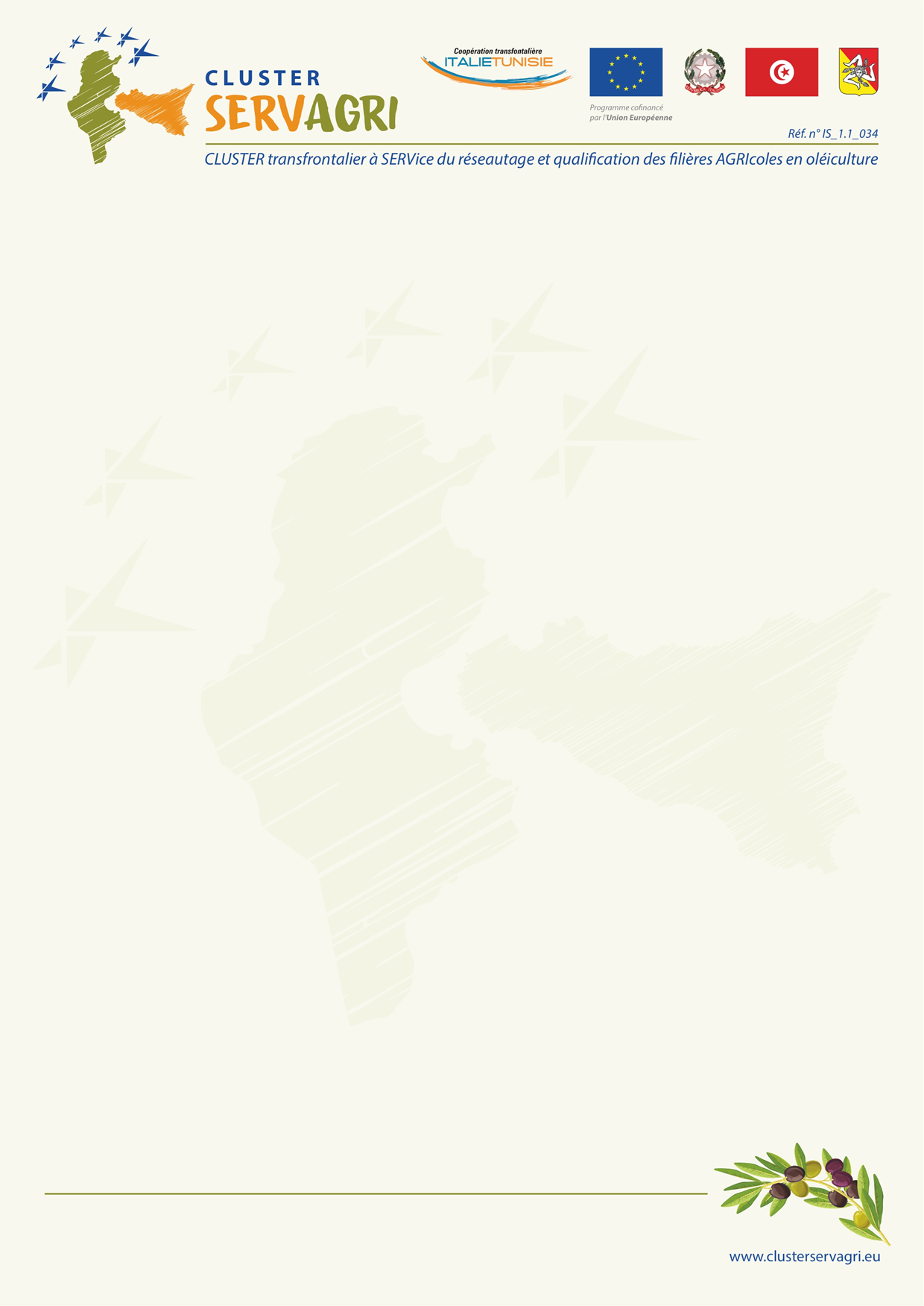 9
Création d’un Cluster SERVAGRI (1)
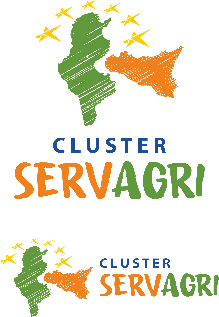 Définition du concept de Cluster
Le concept de cluster est le résultat de l'observation des tendances spontanées des entreprises à se réunir et à se regrouper pour partager des avantages pertinents en relation avec leur proximité et à la nature de leurs liens économiques (Pommier, 2014). 
Un cluster peut être défini comme un regroupement géographique d'entreprises et d'institutions liées entre elles par des interactions et des complémentarités.
Un cluster est un regroupement d'entreprises, d'organisations et d'institutions travaillant ensemble dans le même secteur pour améliorer leur compétitivité et leur rentabilité.
Avantages 
Partage des coûts, des connaissances techniques et scientifiques, des pratiques durables, des innovations en production et distribution, …
Les clusters favorisent également les liens sociaux, la durabilité environnementale, la croissance économique et la création d'emplois.
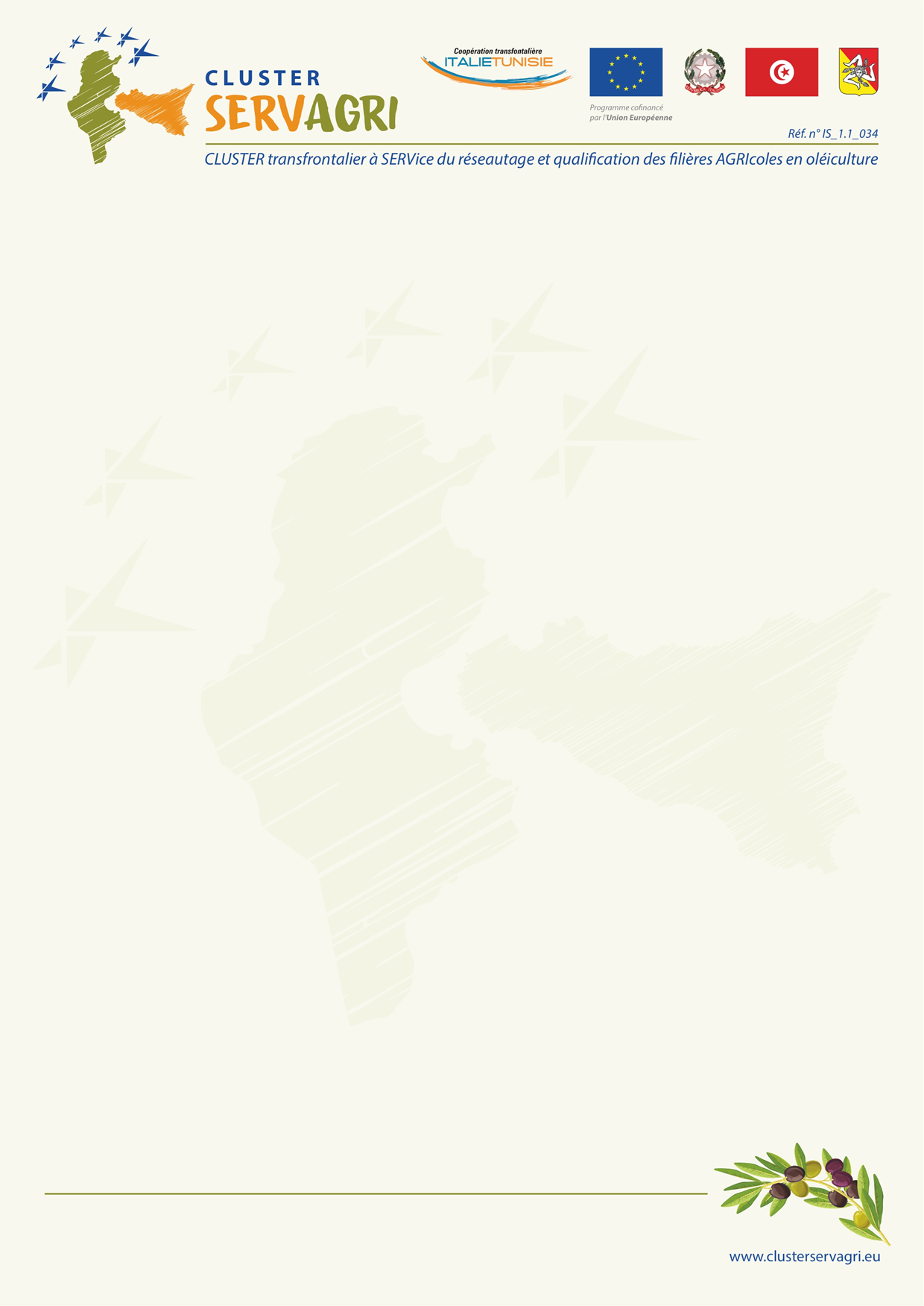 Les clusters sont de plus en plus utilisés en Tunisie pour stimuler l'innovation et renforcer la compétitivité des entreprises locales
10
Création d’un Cluster SERVAGRI (2)
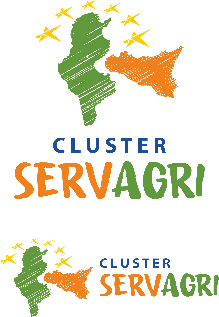 Etapes de création d’un cluster huile d’olive
Programme de formation, de commercialisation, R&D pour l’innovation, ...
5
Nomination d'un comité directeur chargé de superviser les activités du cluster ; Répartition des rôles
Producteurs d'huile d'olive, Transformateurs, distributeurs, les Exportateurs, associations professionnelles, organismes gouvernementaux, centres de recherche
6
3
Ressources financières, techniques
 et humaines ; 
Partage des coûts
1
4
Augmentation de la production d'huile d'olive ; Amélioration de la qualité ; Augmentation des exportations
2
Création d'un centre d'excellence dédié à l'huile d'olive ; promotion de la qualité de l'huile d'olive sur les marchés nationaux et internationaux ; renforcement de la compétitivité des entreprises spécialisées dans l'oléiculture ;
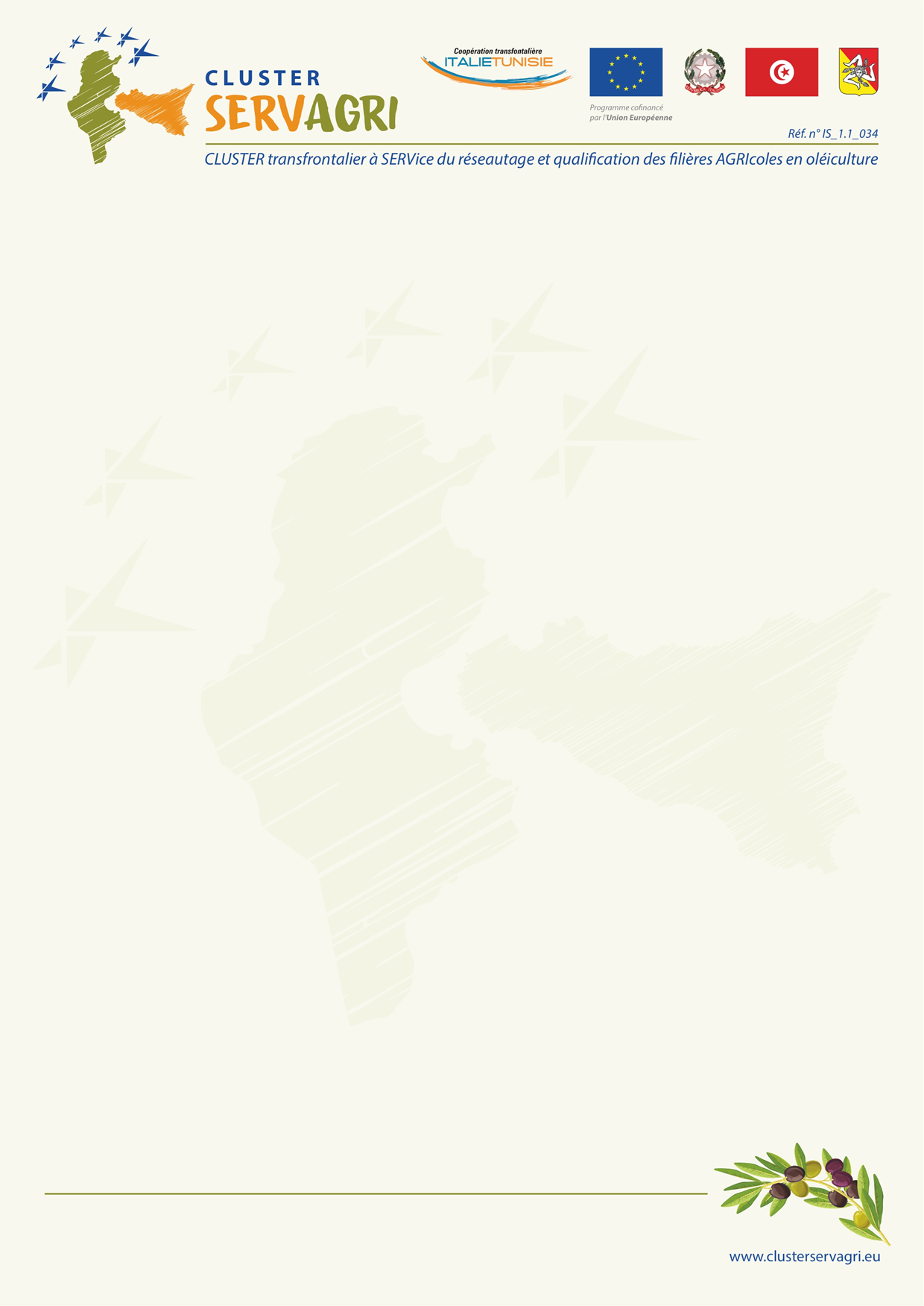 11
Création d’un Cluster SERVAGRI (3)
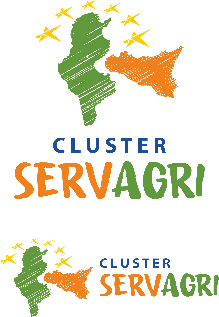 Analyse SWOT d’un Cluster huile d’Olive dans les zones du projet Cluster SERVAGRI
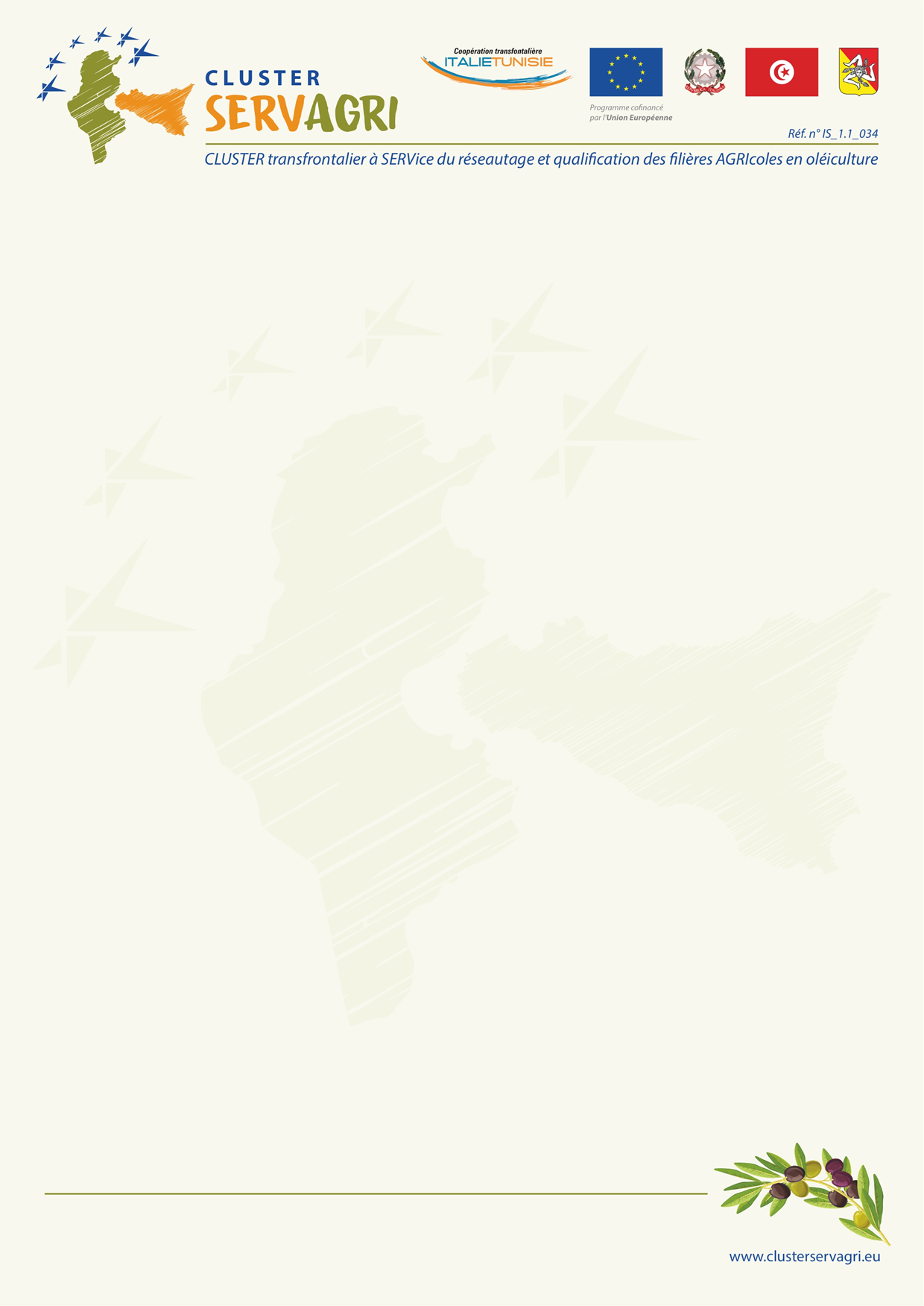 12
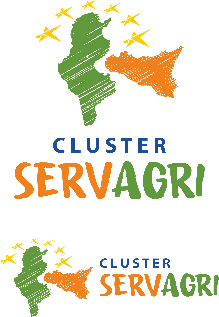 Recommandations (1)
Garantir un environnement règlementaire adéquat à la création d’un cluster et au développement du label SERVAGRI ; 
Identifier les acteurs importants de la filière en se basant sur leurs performances et leurs expériences dans la production, la technologie, l’innovation et l’accès aux marchés ; 
Etablir des contrats avec les producteurs et les huileries sur une durée spécifique en prenant compte de la variation des productions d’olives et les  exigences du cahier des charges  HOVE SERVAGRI ; 
Uniformiser des pratiques de production entre les zones du projet conformément aux exigences du cahier des charges ; 
Renforcer les collaborations avec des exportateurs et les unités de mise en bouteille d’huile d’olive ; 
Améliorer la qualité, la traçabilité et le conditionnement de l’huile d’olive produite dans les zones du projet.
13
Recommandations (2)
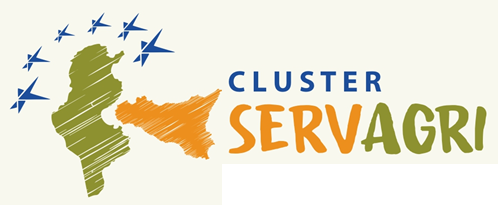 Etablir un plan et une stratégie de communication et de marketing pour promouvoir le cluster à l’échelle internationale ;
Explorer et Elargir des marchés internationaux pour l’écoulement des productions avec le label SERVAGRI ;
Promouvoir une stratégie d’économie circulaire en valorisation les sous-produits des huileries (margine et grignons), en traitant les rejets pour la protection de l’environnement et en valorisant les bois de taille ; 
Améliorer l’employabilité dans les zones du projet et contribuer à la formation des acteurs du cluster ;
Assurer des financements pour les acteurs du cluster ;
Investir dans la recherche et le développement pour rester compétitif et innovant ;
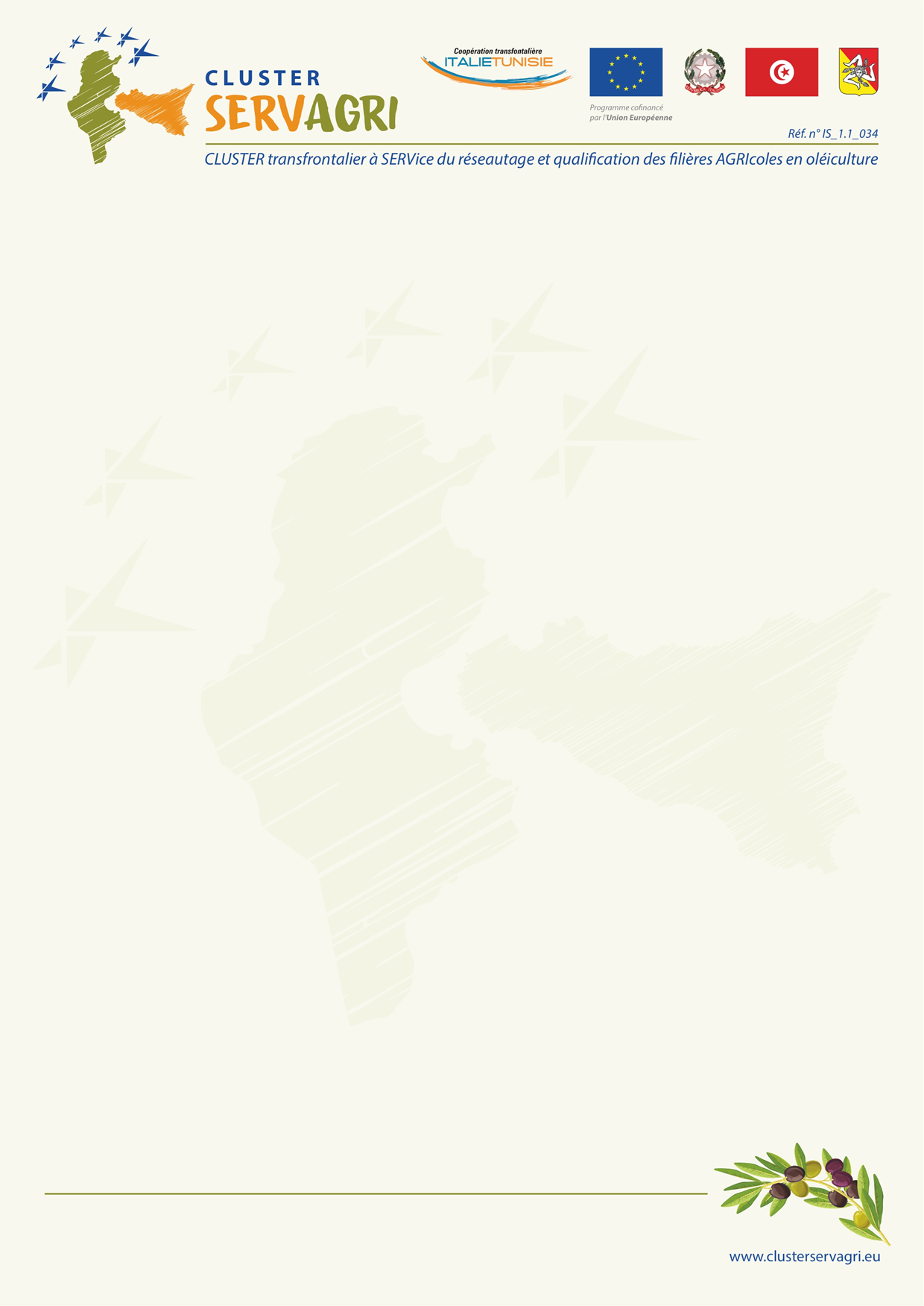 14
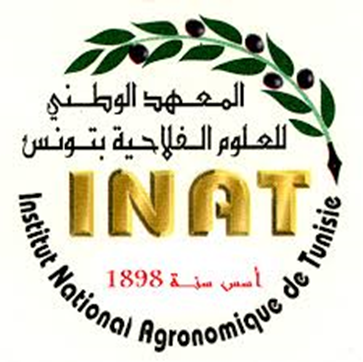 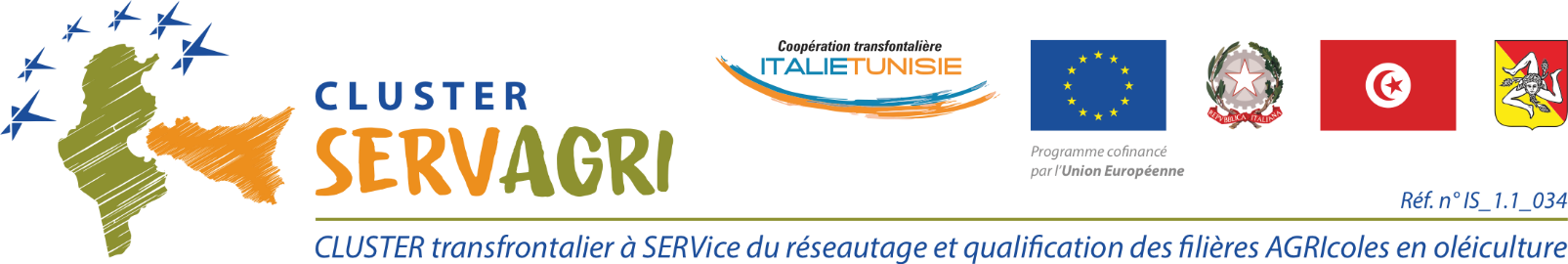 Merci pour votre attention
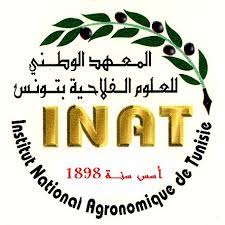 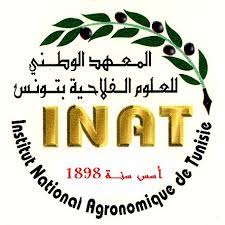 Dr. Karim AOUNALLAH
Coordinateur CLUSTER SERVAGRI-INAT
Dr. Asma MAAZOUN 
CLUSTER SERVAGRI-INAT
Dr. Mohamed KEFI, PhD
Water Research and Technologies Center 
(CERTE), Borj Cedria, Tunisia
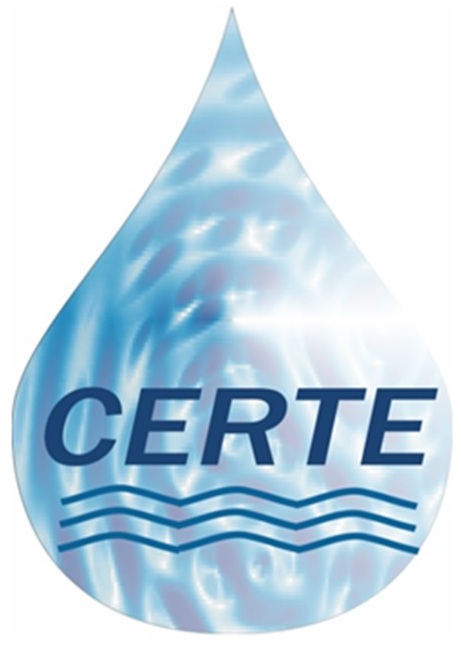 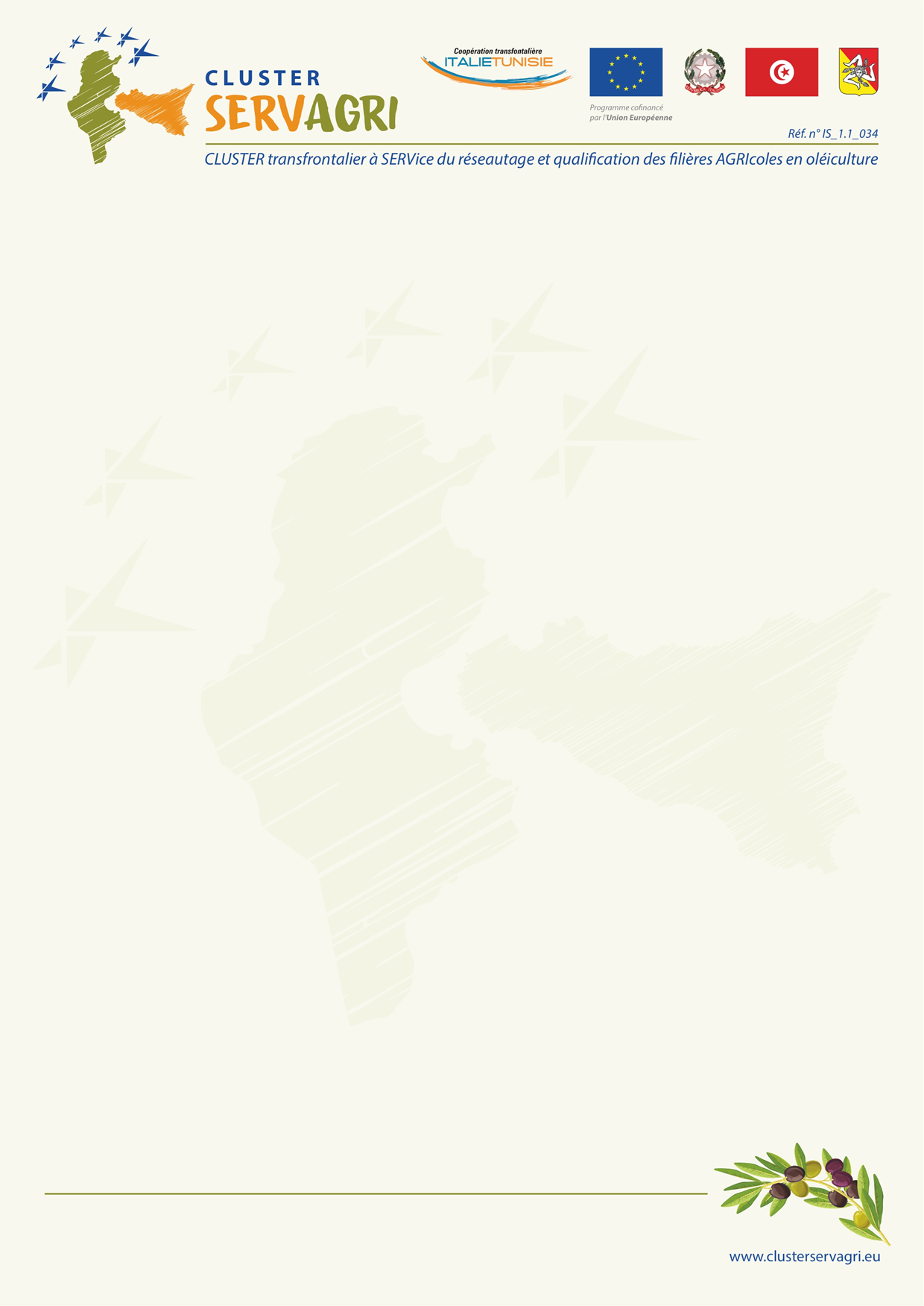 E-mail: mohamed.kefi@certe.rnrt.tn
15